Вуща! Паще олэн!Здравствуйте, ребята!
Сегодня мы поговорим о зайчике!
Заяц - дикое животное. Весной и летом шуба на зайцах серая с рыжевато-бурыми подпалинами. Среди густых трав Косого и не заметишь. Уши у зайца длинные, а хвост пушистый и коротенький. Задние лапы длиннее передних. 
Во время прыжка заяц выбрасывает вперед сначала задние ноги, а потом передние. Поэтому заяц легко взбегает на горку, а вот спуститься ему гораздо труднее.В народе зайца называют Косым, потому что у него глаза не в центре мордочки, а по бокам расположены, и зверек может видеть, что делается сбоку и даже сзади.
Ответьте на вопросы!
1. Назови заячью семью? 
2. Как называется дом зайца? 
3. Чем питается заяц? 
4. Как заяц готовится к зиме? 
5. Когда меняет окраску?
Заяц а народов ханты - шовр
Образ зайца у разных народов присутствует прежде всего как олицетворение трусости и как персонаж народных сказок, в которых он фигурирует как беззащитное существо. 
Показательны в этом отношении выражения труслив как заяц, дрожать как заяц, заячье сердце, заячья душа, бегать (драпать) как заяц, пословицы «Пуганый заяц и куста боится», «Вор что заяц: и тени своей боится». 
В сказках у народов ханты и манси заяц также олицетворяет трусость.
Русские народные сказки
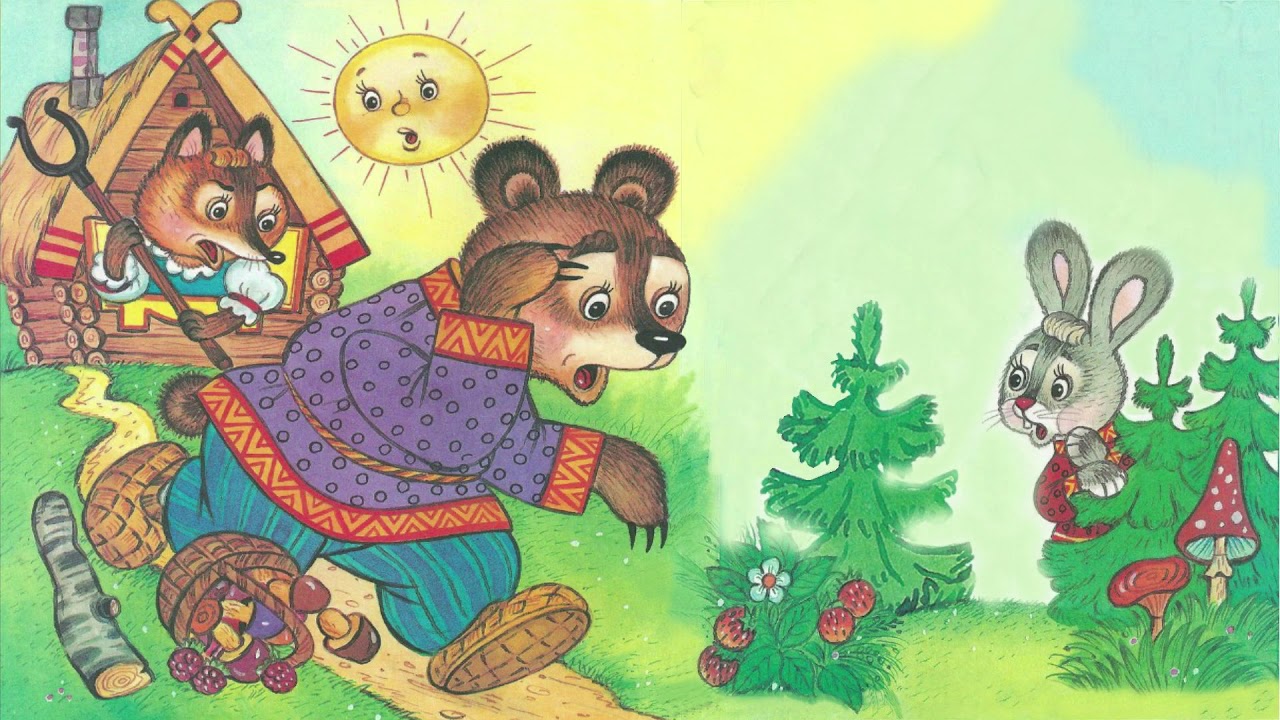 Узнай название сказки!
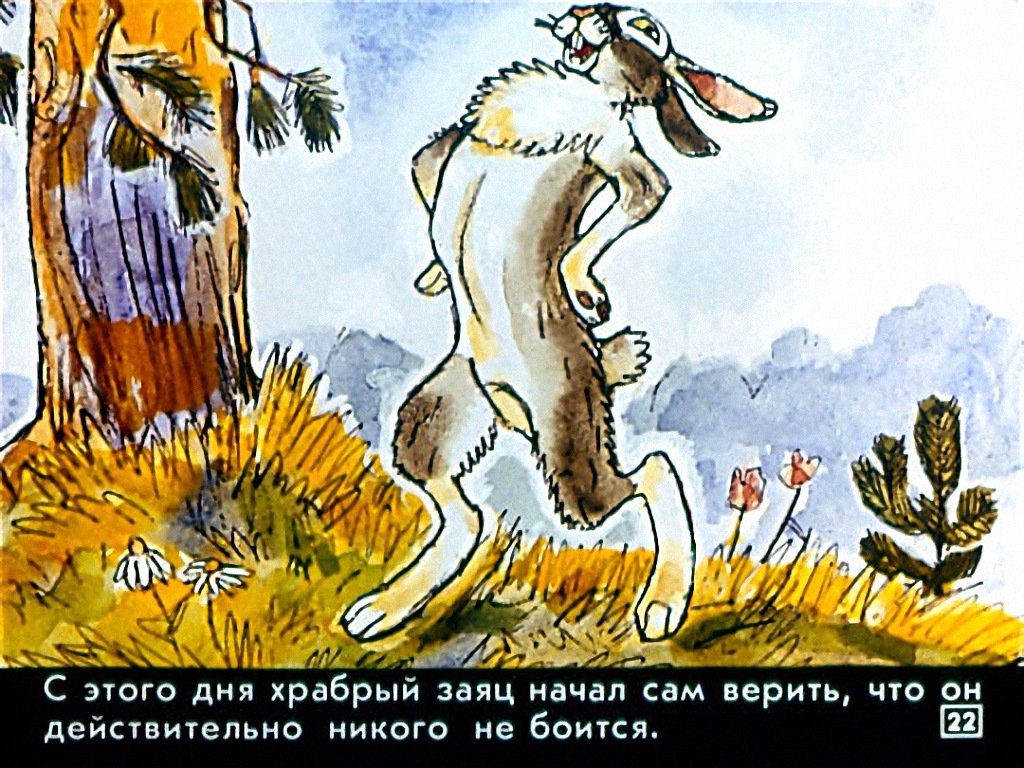 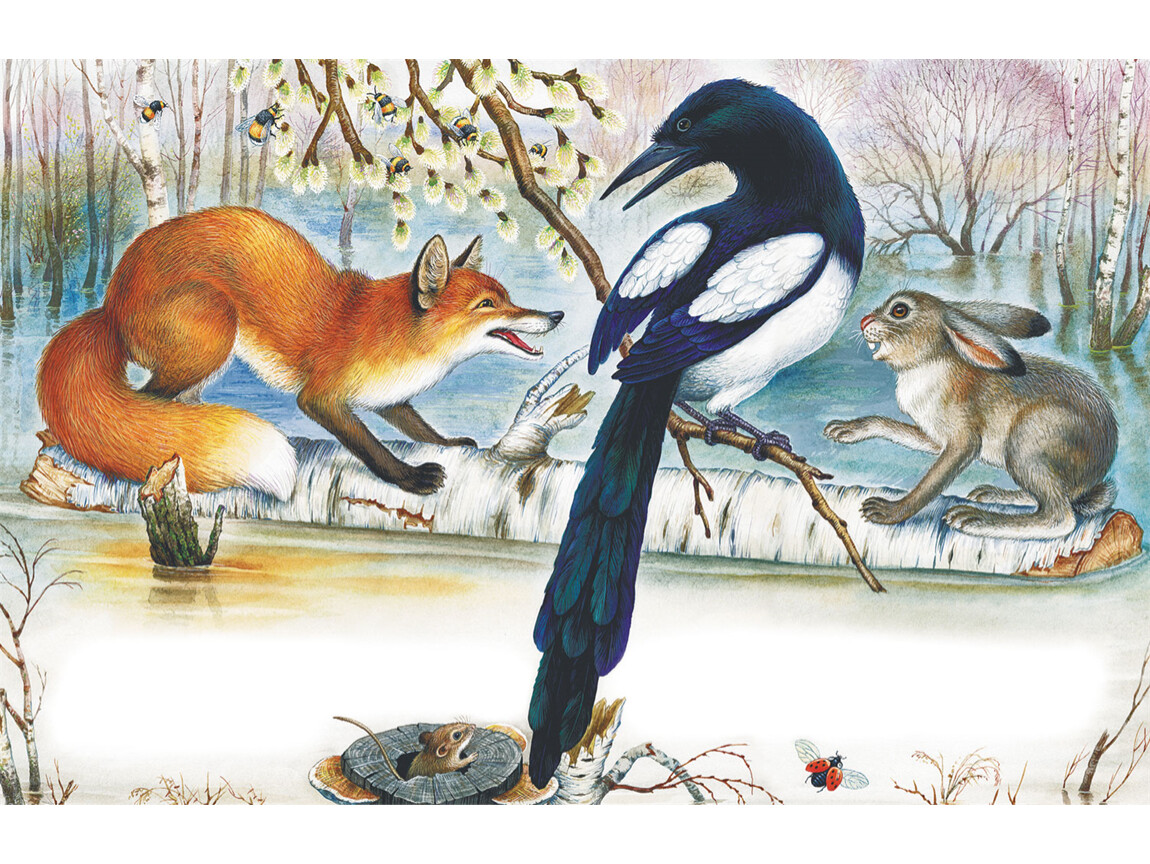 Нарисуй зайчика
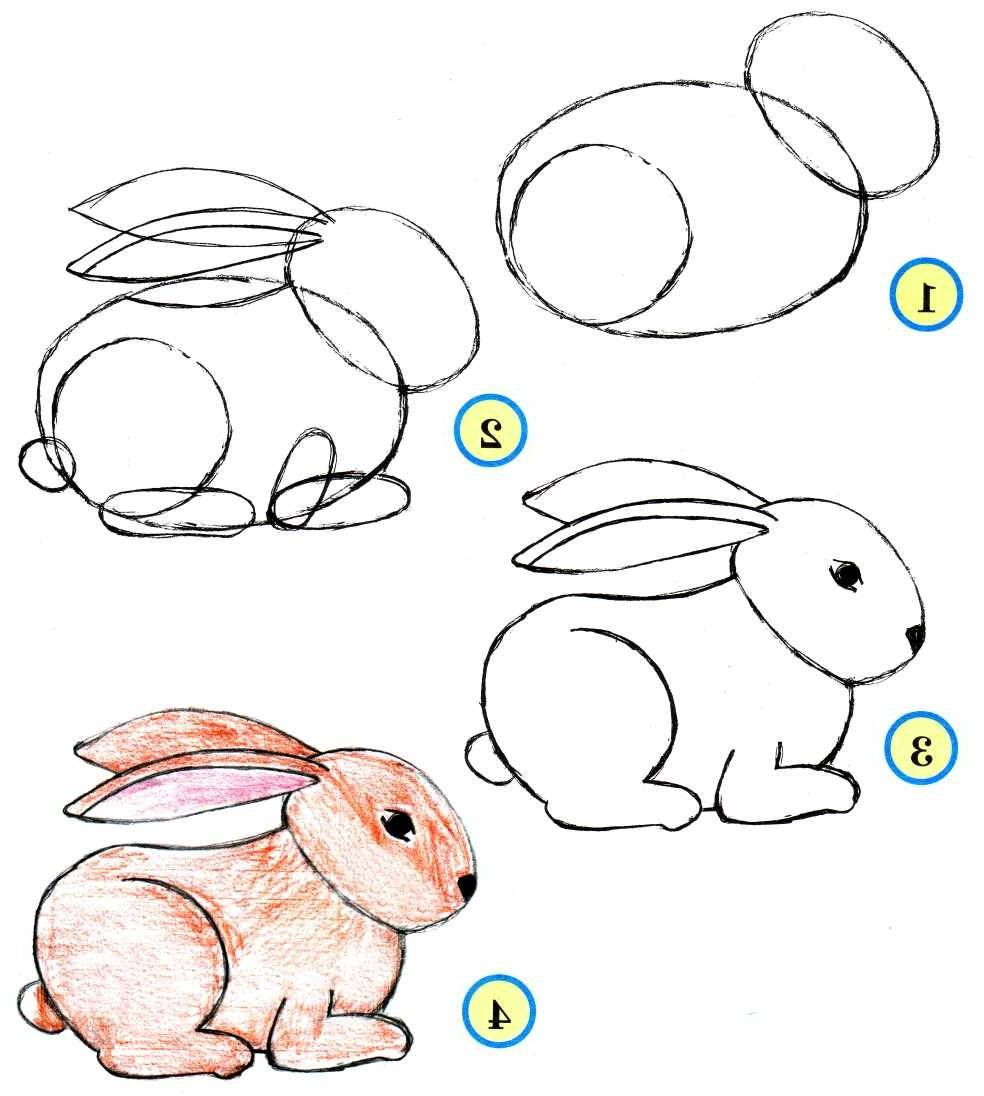 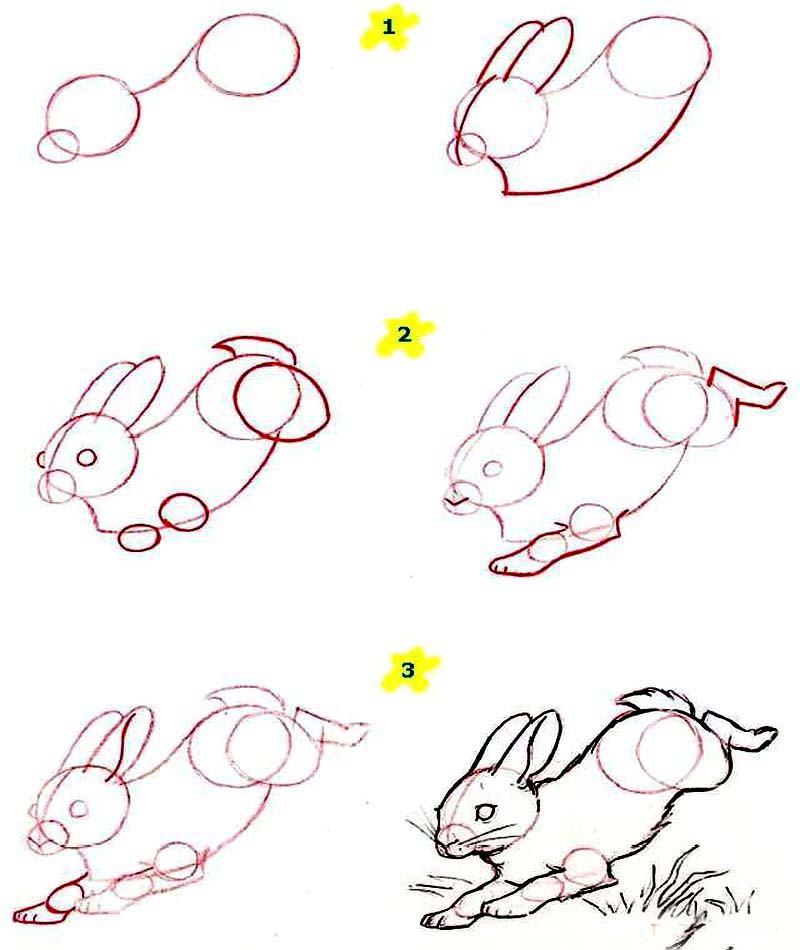 ответы
1. Заяц, зайчиха, зайчата.
2. У зайца нет дома, он спит под кустами, корнями вывернутого бурей дерева.
3. Грызет кору деревьев, сочные лесные растениями, молодыми побегами деревьев.
4. К зиме заяц никаких запасов не делает. 
5. Осенью меняет серую шубу на белую, а весной белую на серую.
Образцы рисунков
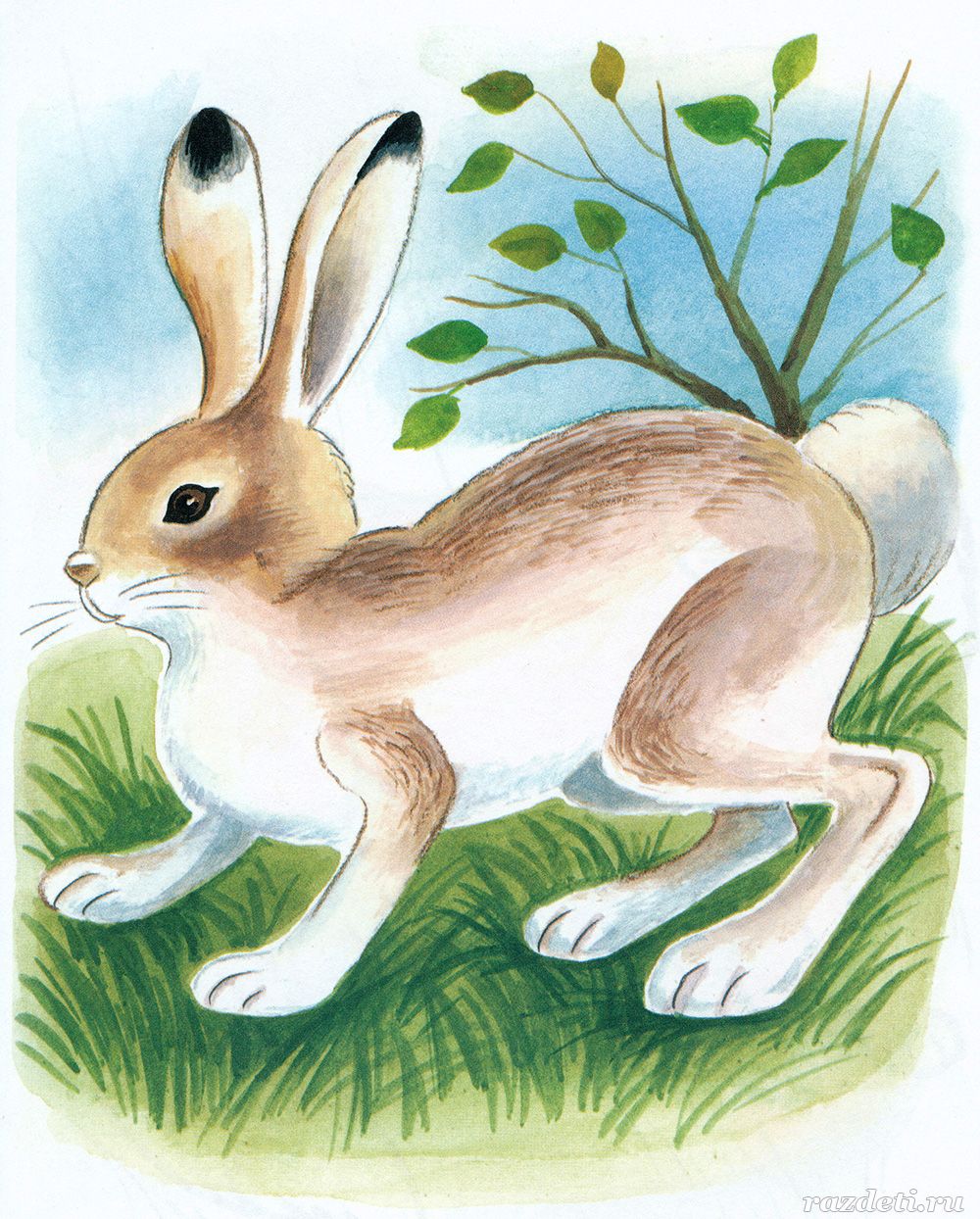 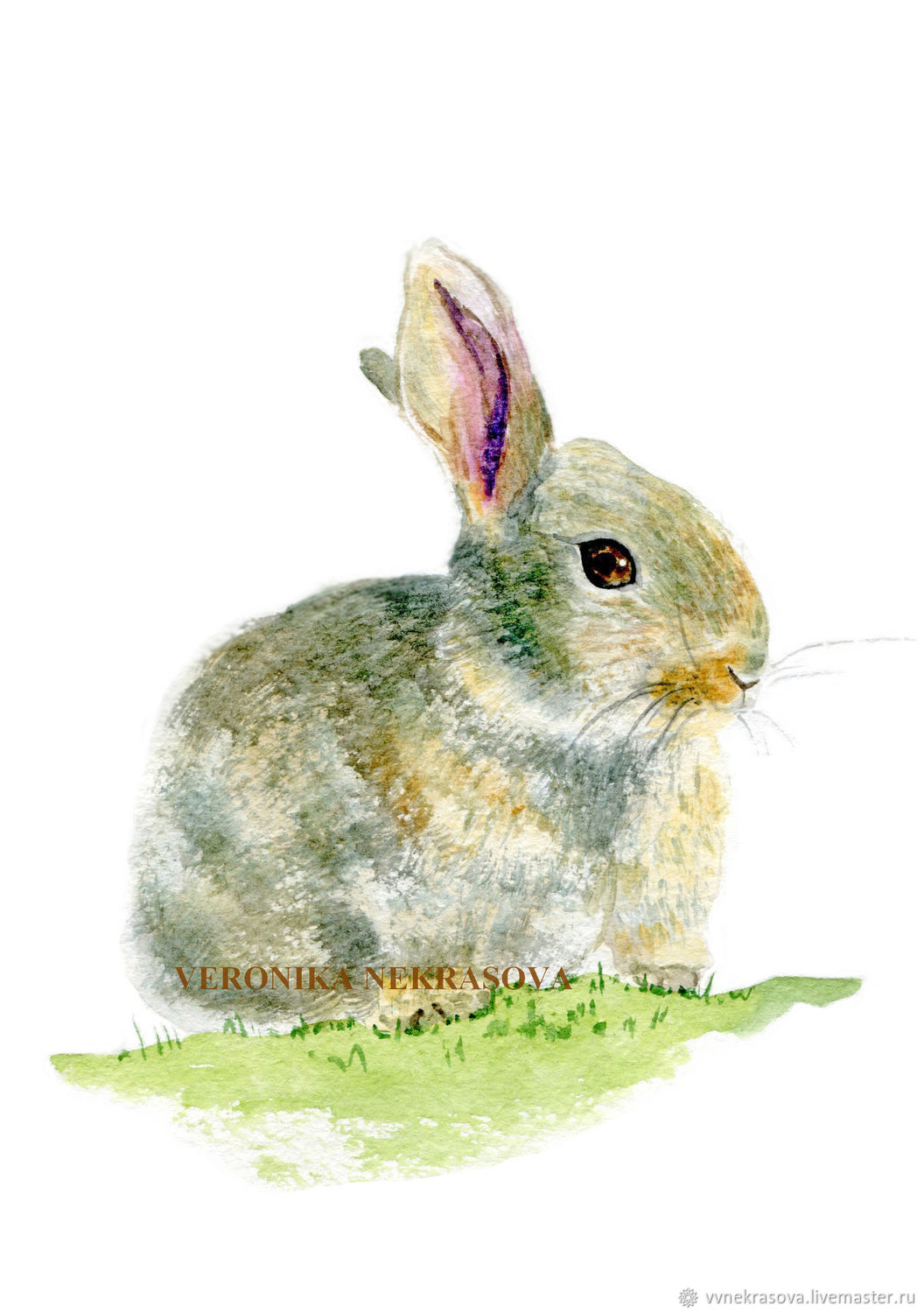 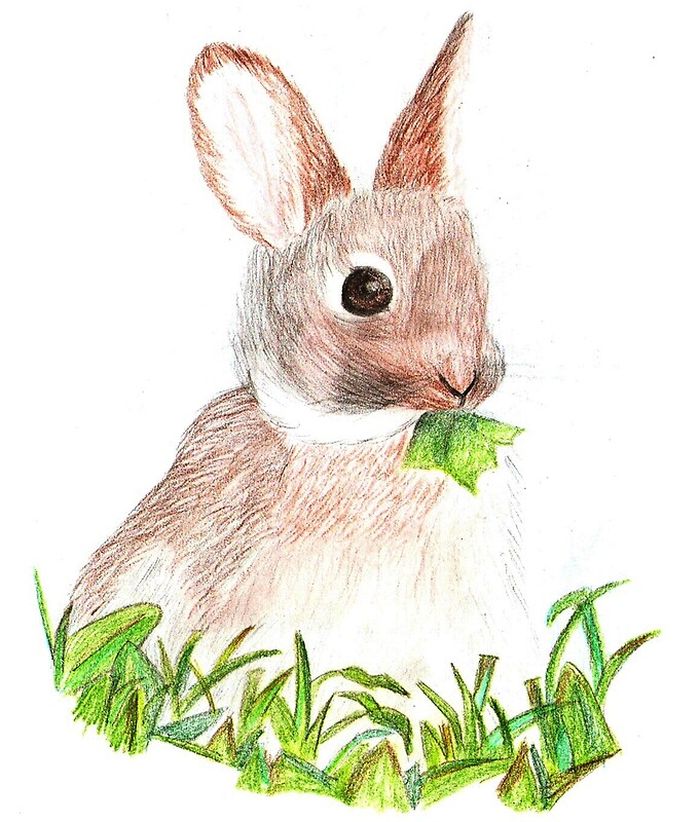 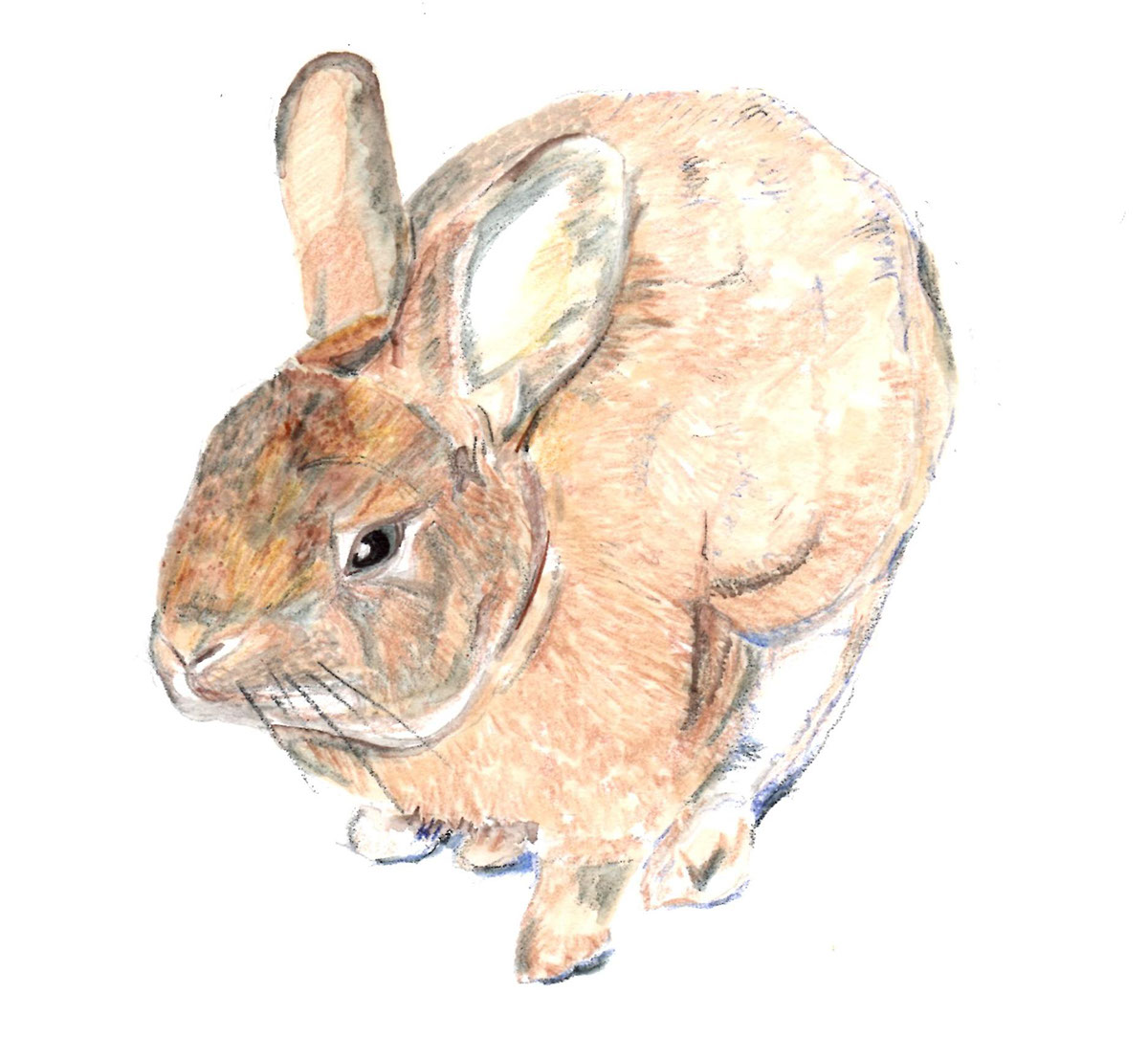 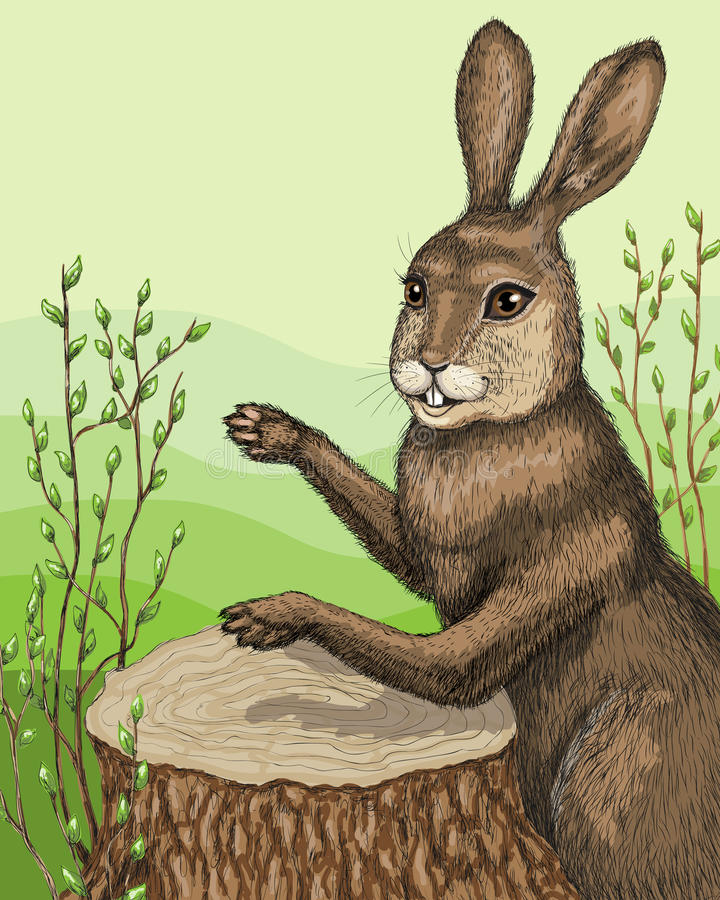 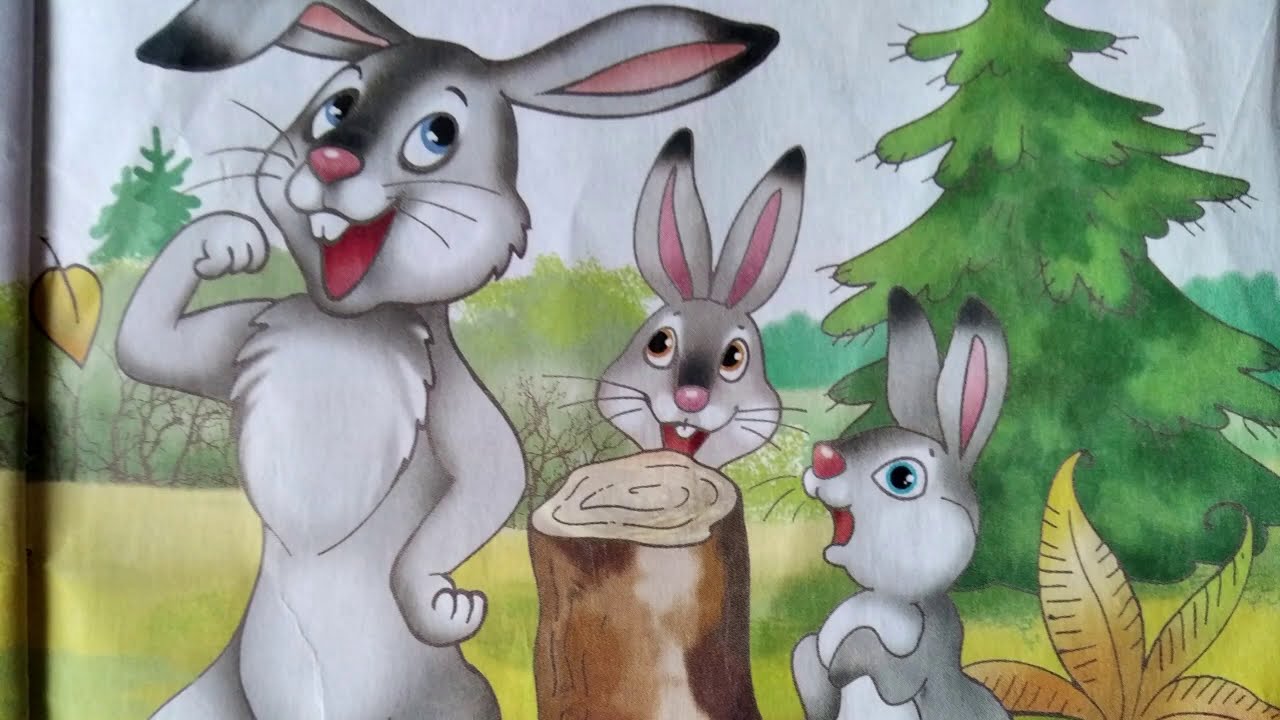